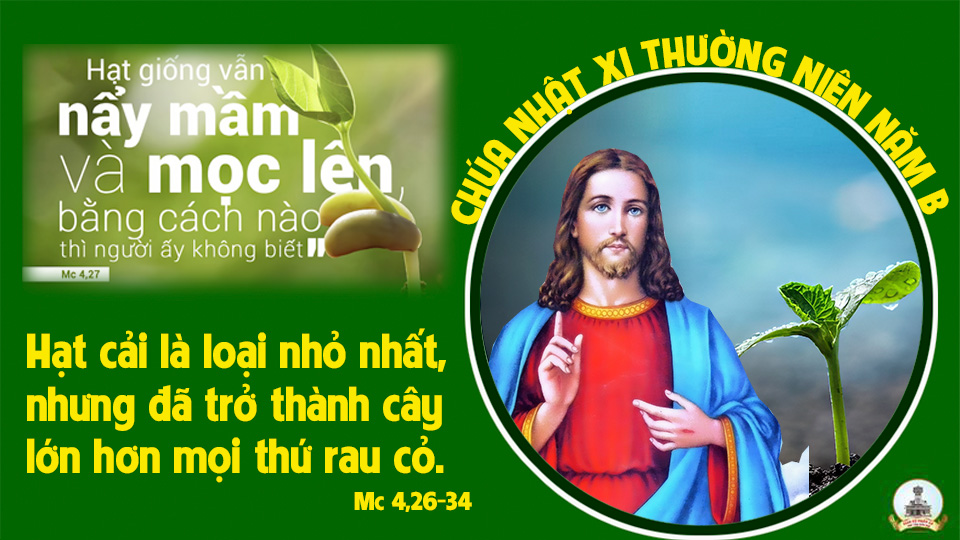 TẬP HÁT CỘNG ĐOÀN
Đk: Lạy Chúa, được tạ ơn Chúa thực thú vị thay.
Alleluia-Alleluia
Hạt giống là Lời Thiên Chúa, Người gieo giống là Đức Ki-tô, những ai tuân giữ Lời Người sẽ tồn tại muôn đời.
Alleluia…
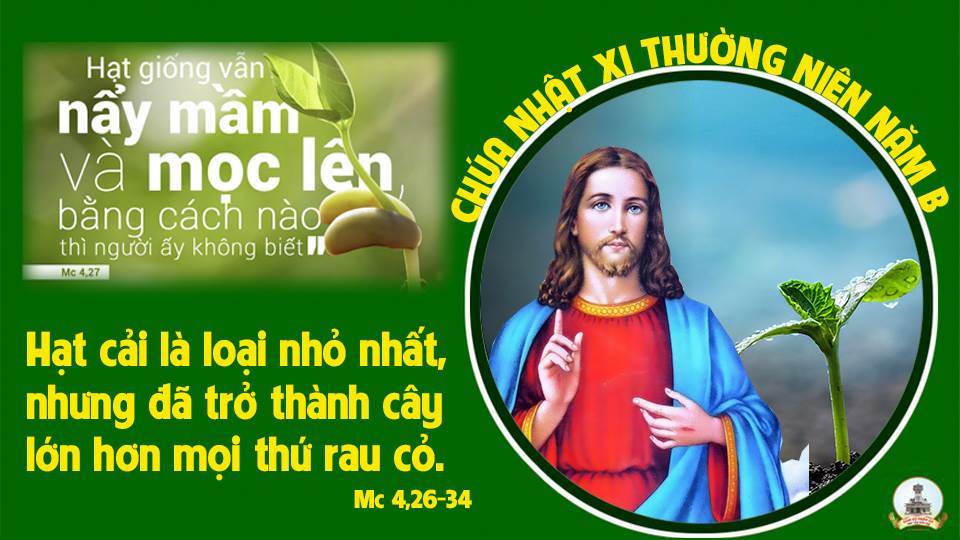 Ca Nhập LễTừ Hừng SángLm. Kim Long
Đk: Từ hừng sáng con đã khấn cầu, lạy Chúa Trời con, Thiên Chúa con, này thần trí con những khao khát Ngài.
Tk1: Hồn con mòn mỏi trông mong Chúa, tựa đất khô cằn đợi nước nguồn. Con mong được đi tới thánh điện để ngắm trông quyền uy Chúa Trời.
Đk: Từ hừng sáng con đã khấn cầu, lạy Chúa Trời con, Thiên Chúa con, này thần trí con những khao khát Ngài.
Tk2: Hồng ân Ngài vượt trên sự sống, miệng lưỡi con tụng ca Chúa hoài. Đôi tay hằng vươn tới danh Ngài để chúc tụng ngợi khen suốt đời.
Đk: Từ hừng sáng con đã khấn cầu, lạy Chúa Trời con, Thiên Chúa con, này thần trí con những khao khát Ngài.
Tk3: Hồn con được đầy no ân phúc, và cửa môi tràn niềm sướng vui. Khi đêm về con nhớ danh Ngài, và suốt canh trường suy gẫm hoài.
Đk: Từ hừng sáng con đã khấn cầu, lạy Chúa Trời con, Thiên Chúa con, này thần trí con những khao khát Ngài.
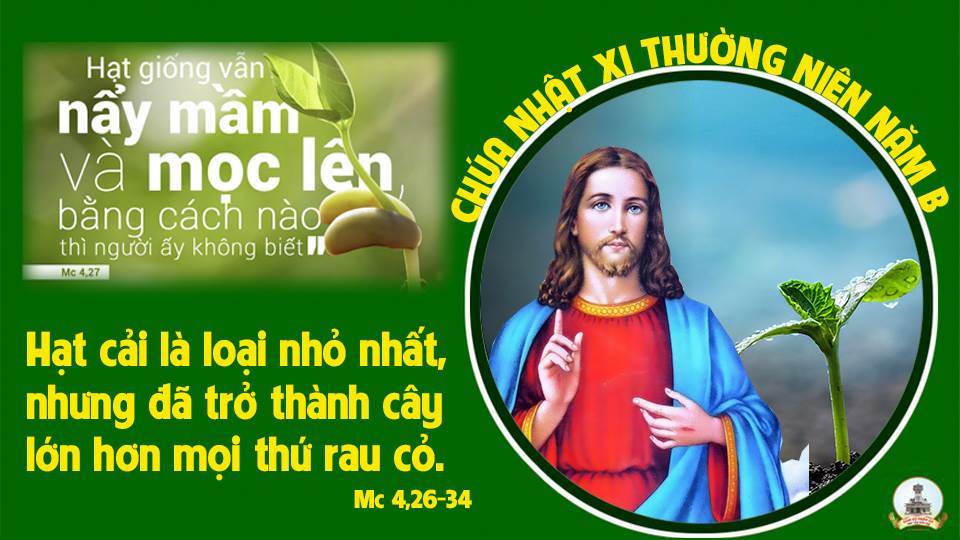 KINH VINH DANH
Ca Lên Đi 2
KINH VINH DANH
Chủ tế: Vinh danh Thiên Chúa trên các tầng trời. Và bình an dưới thế, bình an dưới thế cho người thiện tâm.
Chúng con ca ngợi Chúa. Chúng con chúc tụng Chúa. Chúng con thờ lạy Chúa. Chúng con tôn vinh Chúa. Chúng con cảm tạ Chúa vì vinh quang cao cả Chúa.
Lạy Chúa là Thiên Chúa, là Vua trên trời, là Chúa Cha toàn năng. Lạy Con Một Thiên Chúa, Chúa Giê-su Ki-tô.
Lạy Chúa là Thiên Chúa, là Chiên Thiên Chúa, là Con Đức Chúa Cha. Chúa xoá tội trần gian, xin thương, xin thương, xin thương xót chúng con.
Chúa xoá tội trần gian, Xin nhận lời chúng con cầu khẩn. Chúa ngự bên hữu Đức Chúa Cha, xin thương, xin thương, xin thương xót chúng con.
Vì lạy Chúa Giê-su Ki-tô, chỉ có Chúa là Đấng Thánh, chỉ có Chúa là Chúa, chỉ có Chúa là Đấng Tối Cao, cùng Đức Chúa Thánh Thần trong vinh quang Đức Chúa Cha. A-men. A-men.
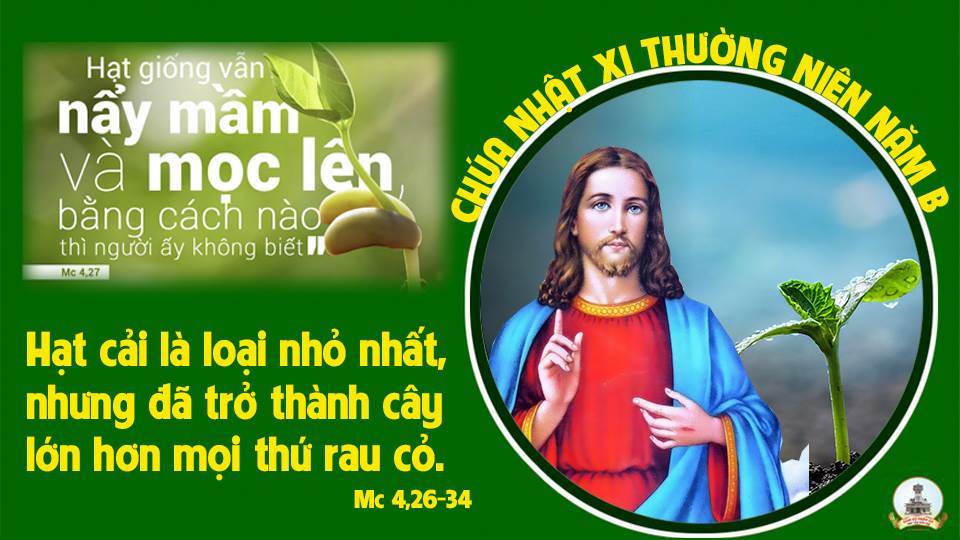 KINH VINH DANH
Chủ tế: Vinh danh Thiên Chúa trên các tầng trời.A+B: Và bình an dưới thế cho người thiện tâm.
A: Chúng con ca ngợi Chúa.
B: Chúng con chúc tụng Chúa. A: Chúng con thờ lạy Chúa. 
B: Chúng con tôn vinh Chúa.
A: Chúng con cảm tạ Chúa vì vinh quang cao cả Chúa.
B: Lạy Chúa là Thiên Chúa, là Vua trên trời, là Chúa Cha toàn năng.
A: Lạy con một Thiên Chúa,            Chúa Giêsu Kitô.
B: Lạy Chúa là Thiên Chúa, là Chiên Thiên Chúa là Con Đức Chúa Cha.
A: Chúa xóa tội trần gian, xin thương xót chúng con.
B: Chúa xóa tội trần gian, xin nhậm lời chúng con cầu khẩn.
A: Chúa ngự bên hữu Đức Chúa Cha, xin thương xót chúng con.
B: Vì lạy Chúa Giêsu Kitô, chỉ có Chúa là Đấng Thánh.
Chỉ có Chúa là Chúa, chỉ có Chúa là đấng tối cao.
A+B: Cùng Đức Chúa Thánh Thần trong vinh quang Đức Chúa Cha. 
Amen.
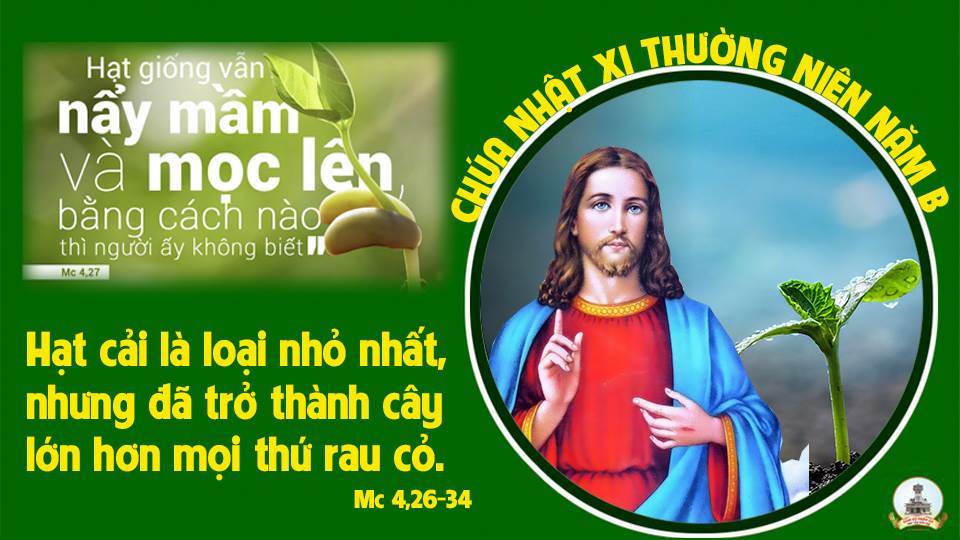 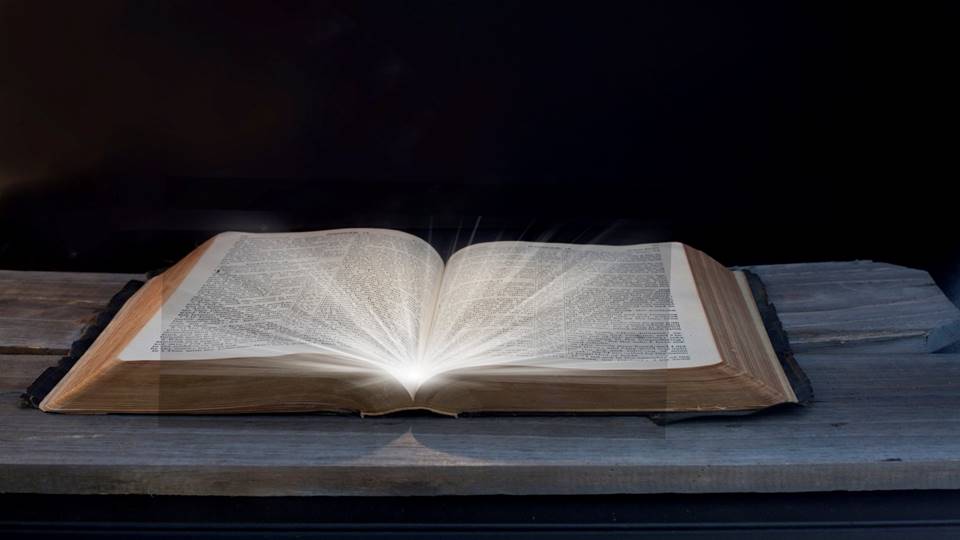 Bài đọc 1
Bài trích sách ngôn sứ Ê-dê-ki-en.
Ta hạ thấp cây cao và nâng cao cây thấp.
THÁNH VỊNH 91CHÚA NHẬT XI THƯỜNG NIÊNNĂM B LM KIM LONG03 Câu
Đk: Lạy Chúa, được tạ ơn Chúa thực thú vị thay.
Tk1: Ôi thú vị thay được tạ ơn Chúa, được mừng hát danh Ngài, lạy Đấng Tối Cao. Từ bình minh tuyên xưng kỳ công của Ngài. Suốt đêm trường quảng bá lòng Ngài tín trung.
Đk: Lạy Chúa, được tạ ơn Chúa thực thú vị thay.
Tk2: Như khóm dừa xanh, này người công chính, như hương bá vươn mình từ núi Ly-băng, đượAc trồng lên ngay trong nhà của Chúa Trời, Giữa khuôn vườn, ở trước đền thờ Chúa ta.
Đk: Lạy Chúa, được tạ ơn Chúa thực thú vị thay.
Tk3: Tuy đã già nhưng còn trổ hoa trái, thân cây vẫn căng đầy nhựa sống xanh tươi, Để truyền rao nơi nơi Ngài luôn chính trực, núi ẩn mình bởi Chúa, Ngài chẳng bất công.
Đk: Lạy Chúa, được tạ ơn Chúa thực thú vị thay.
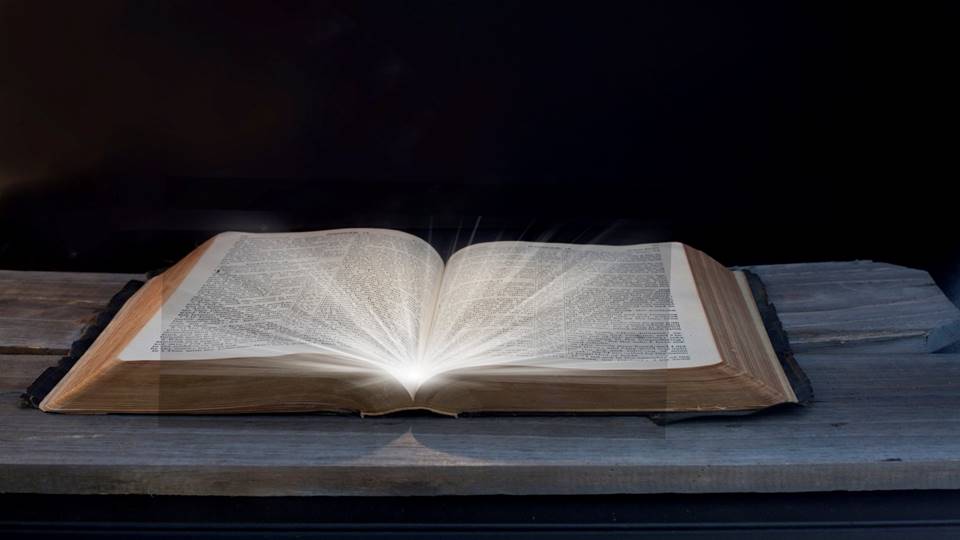 Bài đọc 2
Bài trích thư thứ hai của thánh Phao-lô tông đồ
gửi tín hữu Cô-rin-tô.
Dù còn ở trong thân xác, hoặc đã lìa bỏ thân xác,
chúng tôi chỉ có một tham vọng là làm đẹp lòng Chúa.
Alleluia-Alleluia
Hạt giống là Lời Thiên Chúa, Người gieo giống là Đức Ki-tô, những ai tuân giữ Lời Người sẽ tồn tại muôn đời.
Alleluia…
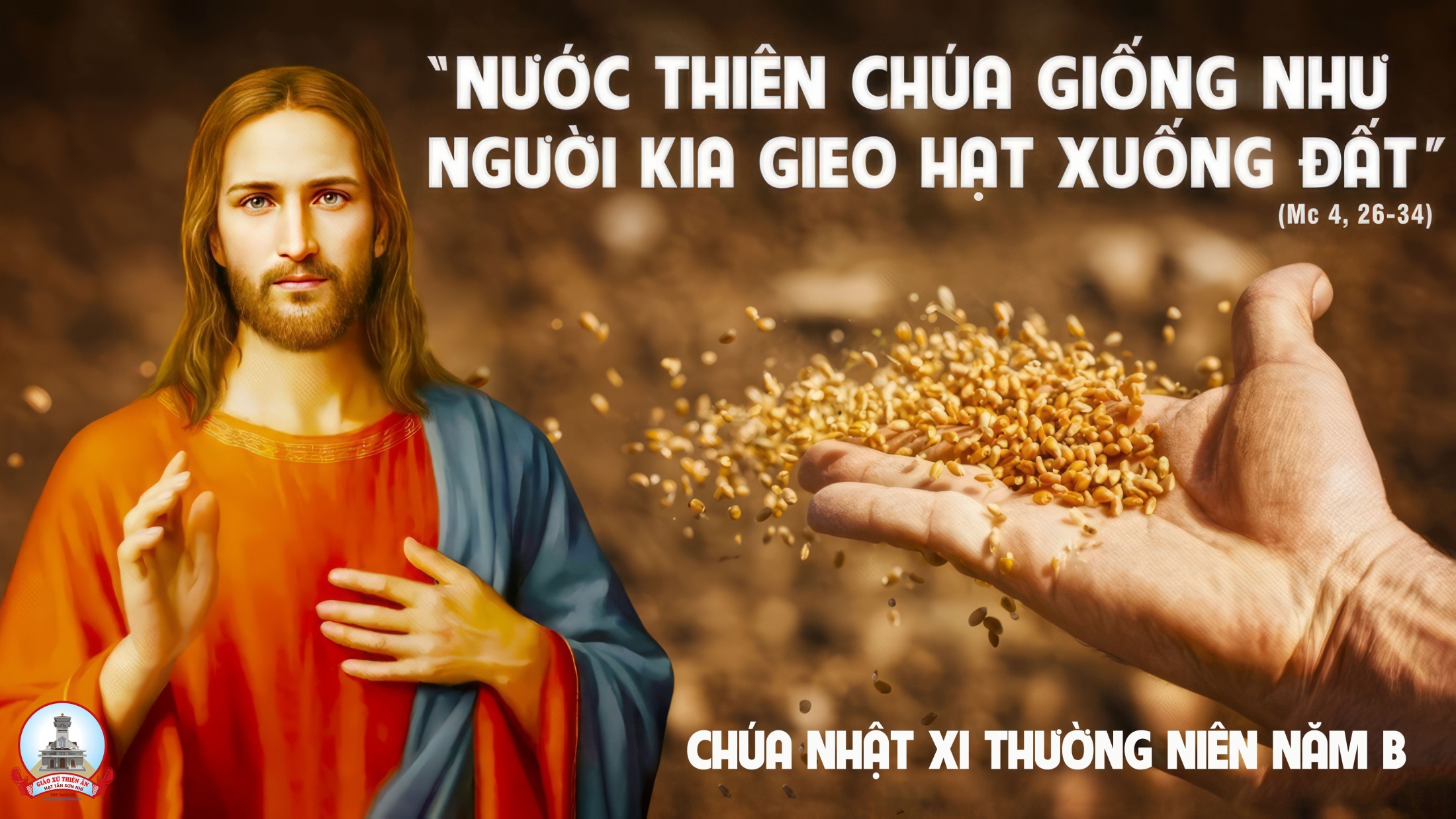 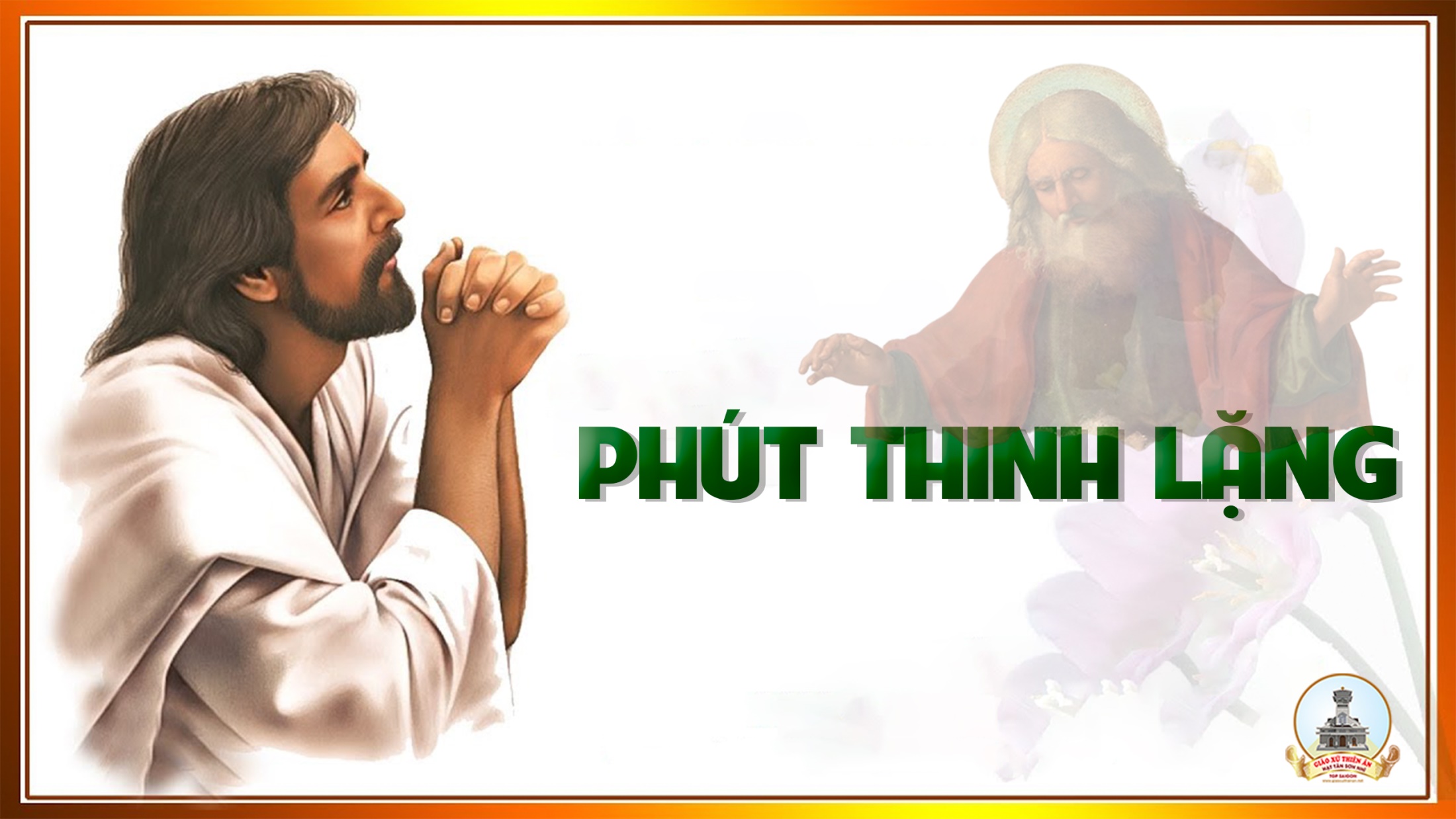 KINH TIN KÍNH
Tôi tin kính một Thiên Chúa là Cha toàn năng, Đấng tạo thành trời đất, muôn vật hữu hình và vô hình.
Tôi tin kính một Chúa Giêsu Kitô, Con Một Thiên Chúa, Sinh bởi Đức Chúa Cha từ trước muôn đời.
Người là Thiên Chúa bởi Thiên Chúa, Ánh Sáng bởi Ánh Sáng, Thiên Chúa thật bởi Thiên Chúa thật,
được sinh ra mà không phải được tạo thành, đồng bản thể với Đức Chúa Cha: nhờ Người mà muôn vật được tạo thành.
Vì loài người chúng ta và để cứu độ chúng ta, Người đã từ trời xuống thế.
Bởi phép Đức Chúa Thánh Thần, Người đã nhập thể trong lòng Trinh Nữ Maria, và đã làm người.
Người chịu đóng đinh vào thập giá vì chúng ta, thời quan Phongxiô Philatô; Người chịu khổ hình và mai táng, ngày thứ ba Người sống lại như lời Thánh Kinh.
Người lên trời, ngự bên hữu Đức Chúa Cha, và Người sẽ lại đến trong vinh quang để phán xét kẻ sống và kẻ chết, Nước Người sẽ không bao giờ cùng.
Tôi tin kính Đức Chúa Thánh Thần là Thiên Chúa và là Đấng ban sự sống, Người bởi Đức Chúa Cha và Đức Chúa Con mà ra,
Người được phụng thờ và tôn vinh cùng với Đức Chúa Cha và Đức Chúa Con: Người đã dùng các tiên tri mà phán dạy.
Tôi tin Hội Thánh duy nhất thánh thiện công giáo và tông truyền.
Tôi tuyên xưng có một Phép Rửa để tha tội. Tôi trông đợi kẻ chết sống lại và sự sống đời sau. Amen.
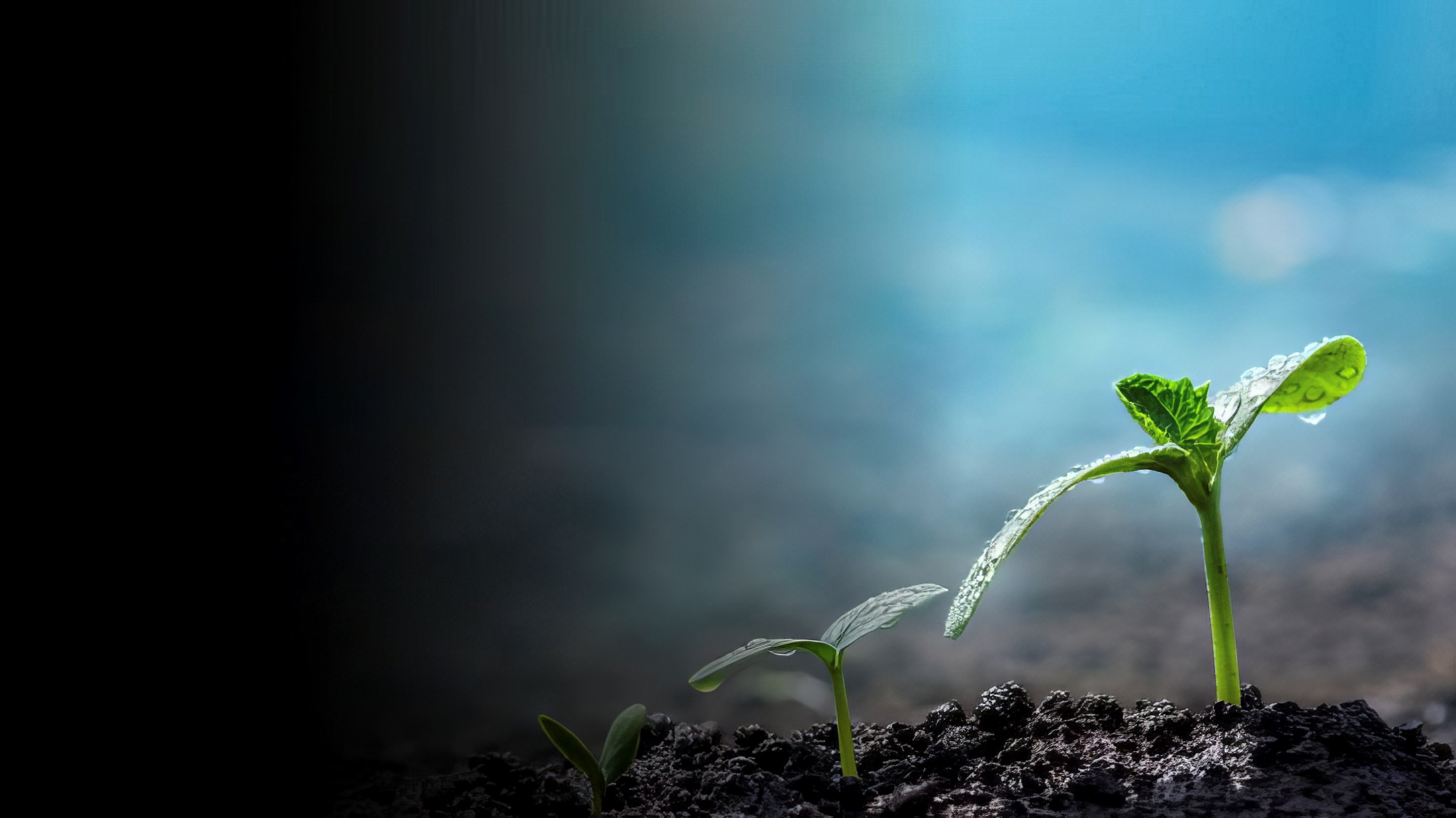 LỜI NGUYỆN TÍN HỮU
Anh chị em thân mến, Đức Kito là Đấng Cứu Độ duy nhất của trần gian. Người đem lại niềm vui cho những ai trông cậy vào Người. Vậy ta hãy tin tưởng cầu xin
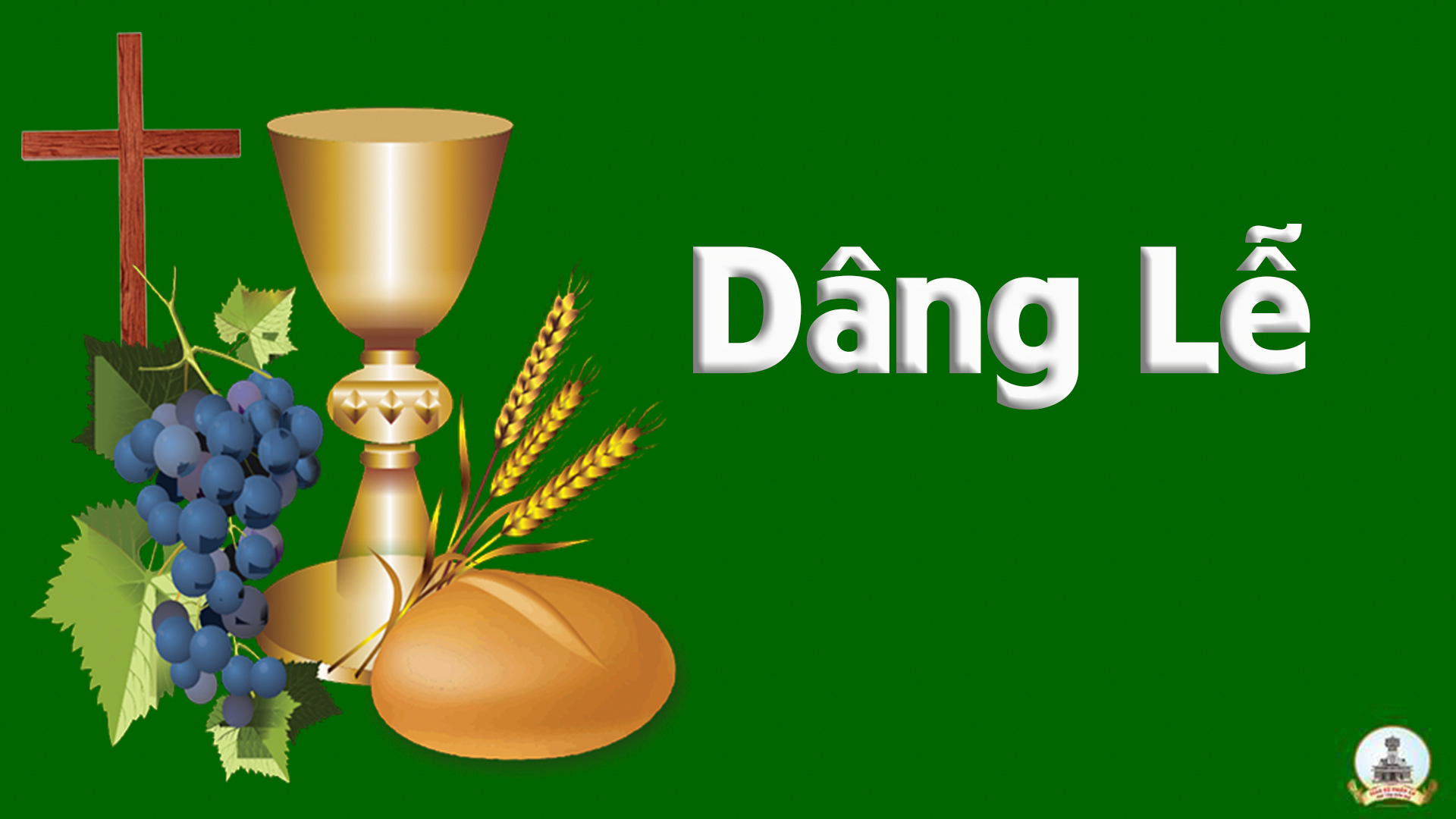 Tiến Dâng Của LễĐinh Công Huỳnh
Tk1: Dâng tiến Cha lễ vật đây bánh rượu tình yêu nồng thắm. Dâng tiến Cha lao nhọc tháng ngày góp công đầy tâm.
Đk: Xin dâng lên Cha đây rượu nho bánh thơm tình yêu. Dâng lên con tim thắm ân tình chan hòa đẹp xinh.
Tk2: Dâng tiến Cha hoa màu nơi cánh đồng đoàn con gặt hái. Hoa trái thơm dâng Ngài với trọn trái tim nồng say.
Đk: Xin dâng lên Cha đây rượu nho bánh thơm tình yêu. Dâng lên con tim thắm ân tình chan hòa đẹp xinh.
Tk3: Dâng tiến Cha xuân hồng hương ngát nồng mộng mơ cuộc sống. Đây tấm thân linh hồn bé nhỏ tiến dâng thành tâm.
Đk: Xin dâng lên Cha đây rượu nho bánh thơm tình yêu. Dâng lên con tim thắm ân tình chan hòa đẹp xinh.
Tk4: Dâng Chúa bao u buồn bao thất vọng sầu vương nặng trĩu. Xin tiến dâng trọn tình để đẹp lễ dâng tình yêu.
Đk: Xin dâng lên Cha đây rượu nho bánh thơm tình yêu. Dâng lên con tim thắm ân tình chan hòa đẹp xinh.
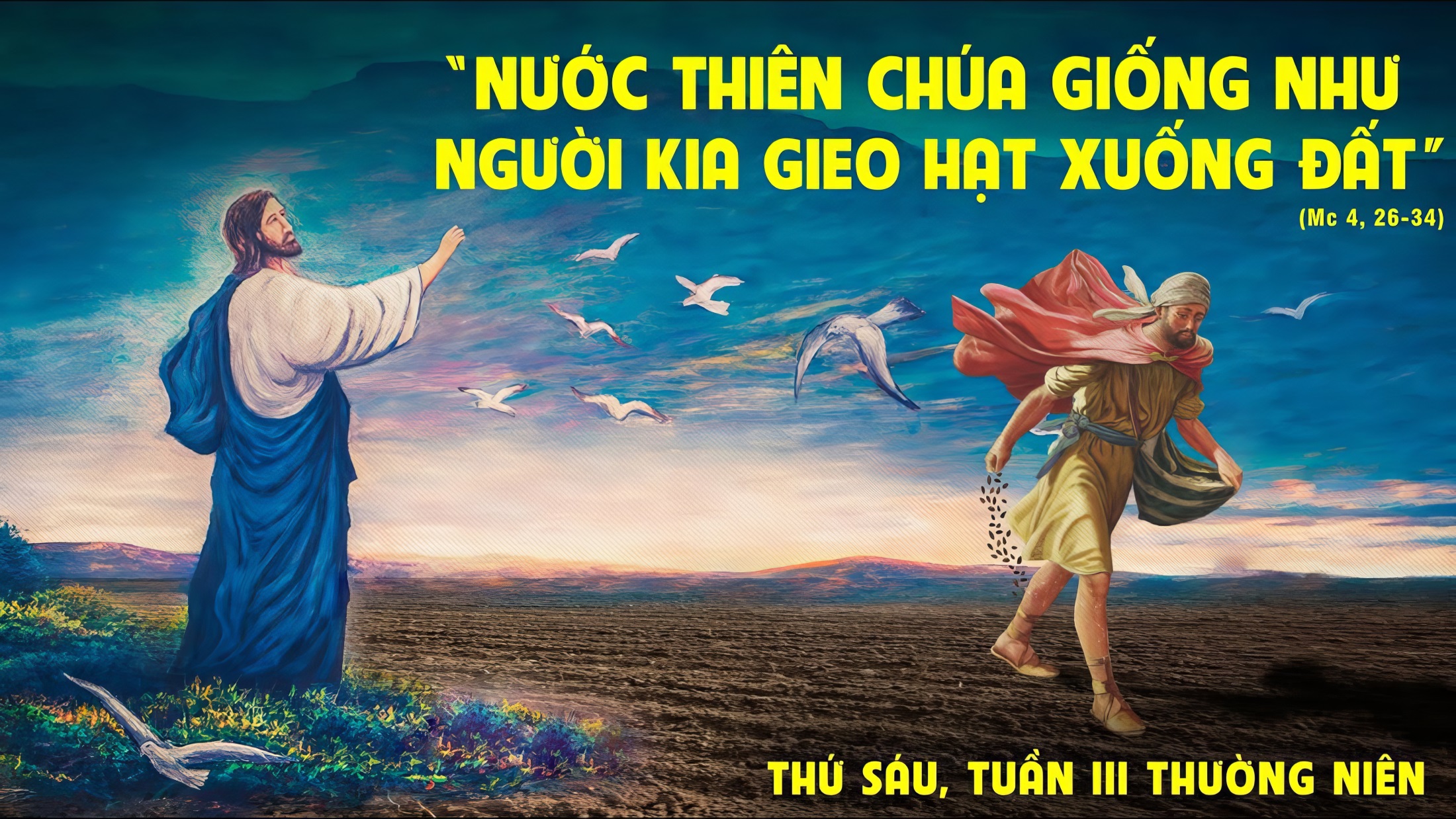 Ca Nguyện Hiệp LễNước Trời Như Hạt Giống Đinh Công Huỳnh & Huỳnh Minh Kỳ.
Tk1: Nước Thiên Chúa giống như người kia đã gieo hạt mầm. Qua đêm ngày hạt sẽ đâm chồi và nẩy mầm lên. Đất làm cho thân lúa mọc lên và lớn thành cây. Trĩu nặng bông kết hạt lúa tốt chờ đến mùa gặt.
Đk: Lạy Chúa! Cho con sống niềm tin xây dựng nước Ngài bằng hạt giống Tin Mừng, bằng Lời Chúa yêu thương. Lạy Chúa! Cho con sống cuộc đời hy vọng trong Ngài để hạt giống Tin Mừng nở tươi tốt thắm xinh.
Tk2:  Hãy gieo xuống với bao niềm tin sống trong hy vọng. Luôn âm thầm nhỏ bé như hạt chờ trỗi mình lên. Chúa sẽ cho đâm những cành to trổ lá nhiều hoa. Sẽ tỏa lan với nhiều bóng mát hồng thắm cuộc đời.
Đk: Lạy Chúa! Cho con sống niềm tin xây dựng nước Ngài bằng hạt giống Tin Mừng, bằng Lời Chúa yêu thương. Lạy Chúa! Cho con sống cuộc đời hy vọng trong Ngài để hạt giống Tin Mừng nở tươi tốt thắm xinh.
Tk3: Chúa là Đấng đã cho đời con lớn lên mỗi ngày. Tuy âm thầm mà vẫn mãnh liệt nhờ những hồng ân. Nếu đời con không Chúa chở che chẳng thể mọc lên. Xin Ngài luôn giúp con biết sống bền bỉ đợi chờ.
Đk: Lạy Chúa! Cho con sống niềm tin xây dựng nước Ngài bằng hạt giống Tin Mừng, bằng Lời Chúa yêu thương. Lạy Chúa! Cho con sống cuộc đời hy vọng trong Ngài để hạt giống Tin Mừng nở tươi tốt thắm xinh.
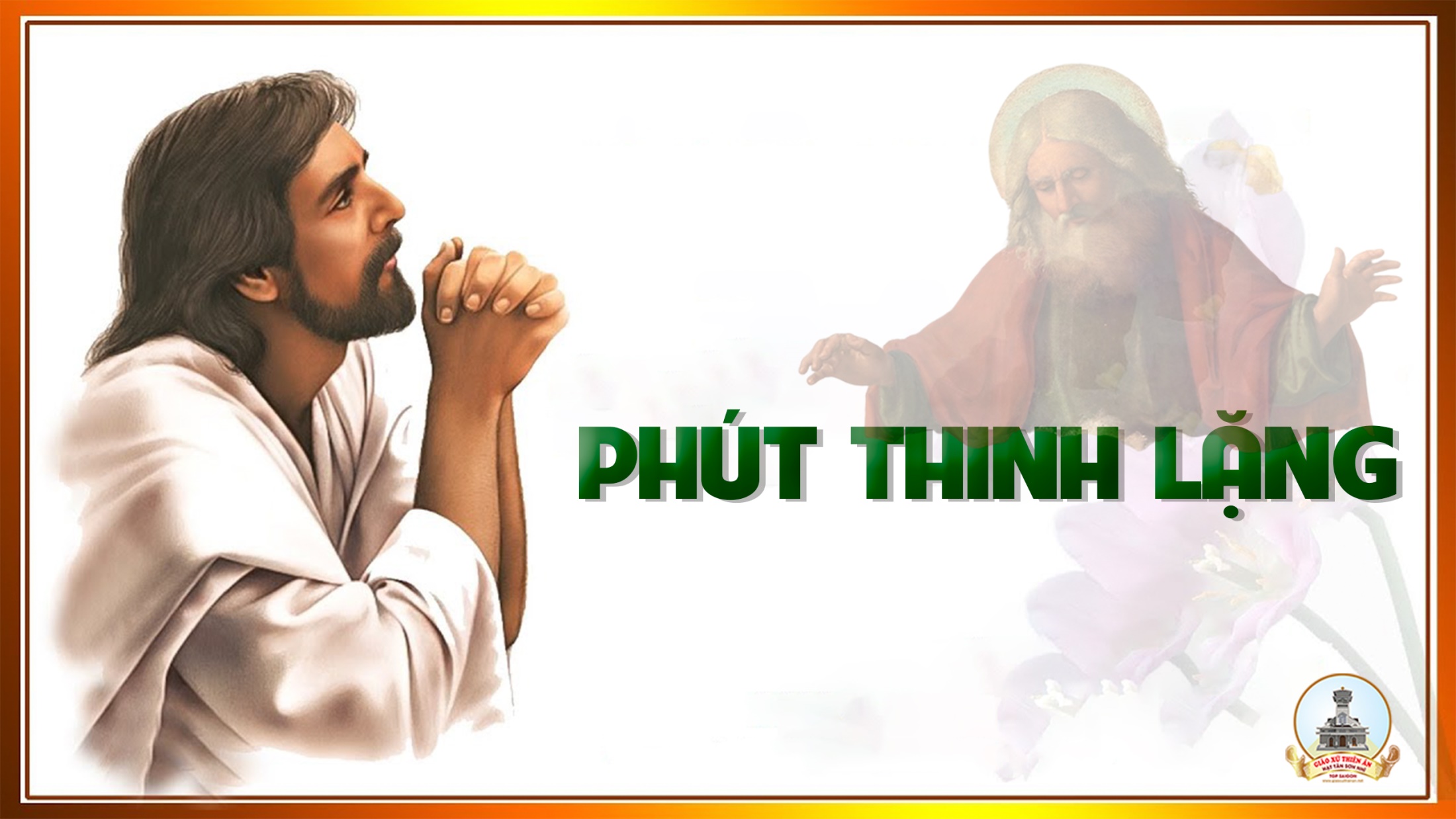 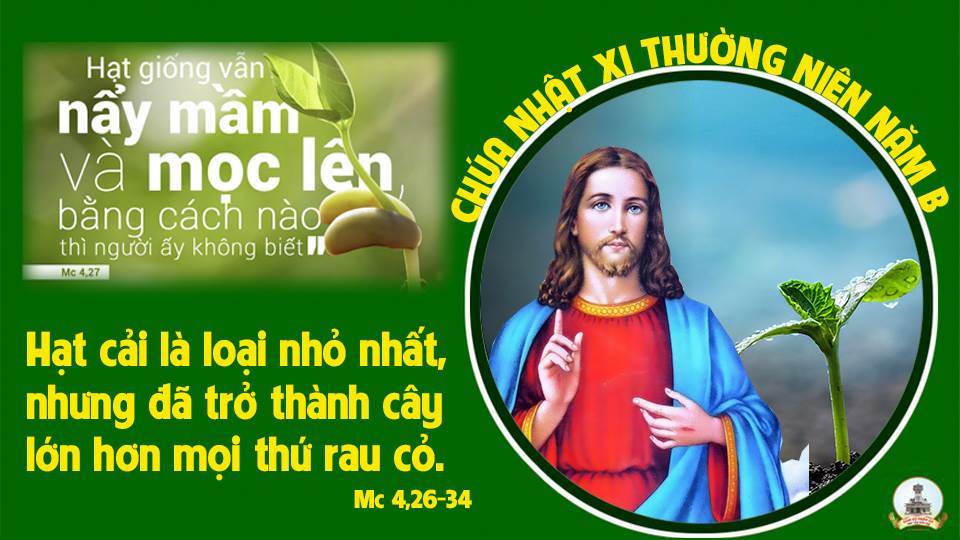 Ca Kết LễRa Về An BìnhLm. Nguyễn Duy
Đk: Ra về chúng con đi vào thế giới. Ra về loan Tin Mừng ơn cứu rỗi. Sống chứng nhân của Ngài, sống đức tin rạng ngời. Ra về chúng con ra về an bình.
Tk1: Xin tạ ơn Thiên Chúa xin tạ ơn muôn đời. Hòa lời hát chúc khen tình Ngài quá vô biên.
Đk: Ra về chúng con đi vào thế giới. Ra về loan Tin Mừng ơn cứu rỗi. Sống chứng nhân của Ngài, sống đức tin rạng ngời. Ra về chúng con ra về an bình.
Tk2: Xin tạ ơn Thiên Chúa xin tạ ơn muôn đời. Lời Hằng Sống khắc ghi truyền đạt khắp muôn dân.
Đk: Ra về chúng con đi vào thế giới. Ra về loan Tin Mừng ơn cứu rỗi. Sống chứng nhân của Ngài, sống đức tin rạng ngời. Ra về chúng con ra về an bình.
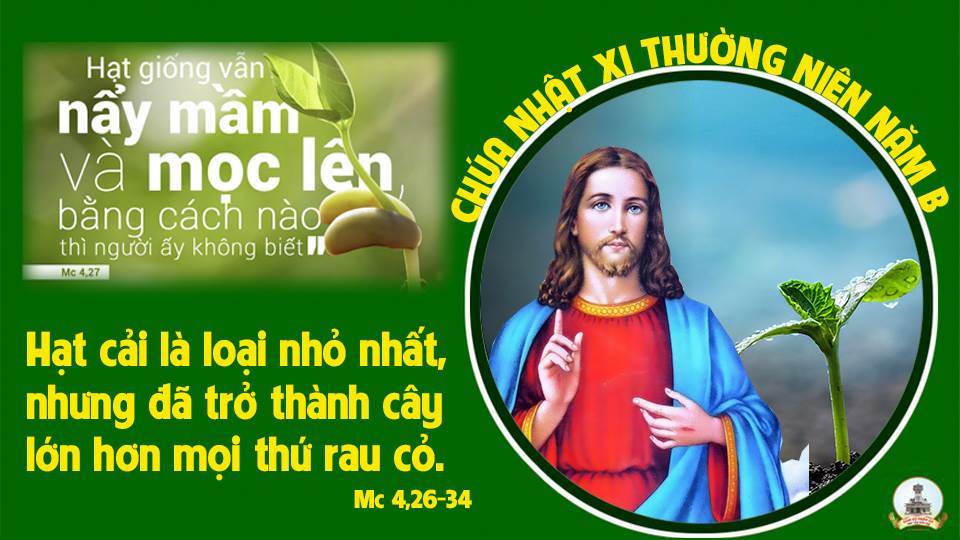